ТЕХНОЛОГИЯ ПРОИЗВОДСТВА БАТОНЧИКА К ЧАЮ С ДОБАВЛЕНИЕМ СЕМЯН ПОДСОЛНЕЧНИКААвторы: Дементьев М.М., Парфентьева Н.ВТверской государственный университетКафедра биохимии и биотехнологии
Цель работы – Оценить качество хлебобулочного изделия батончика к чаю с добавлением подсолнечника по органолептическим показателям.
Органолептические показатели качества батончика к чаю должны соответствовать требованиям ГОСТа Р 57937-2017 «Изделие булочное из пшеничной муки сдобное. Батончик к чаю. Технические условия». Результаты по проделанной работе показаны на рисунке 1 и 2.
В результате проведенного исследования можно сделать вывод, что хлебобулочное изделия батончик к чаю с добавлением семян подсолнечника имеет более тёмный цвет корки и мякиша по сравнению без семян подсолнечника по органолептическим показателям что соответствует требованием ГОСТа.
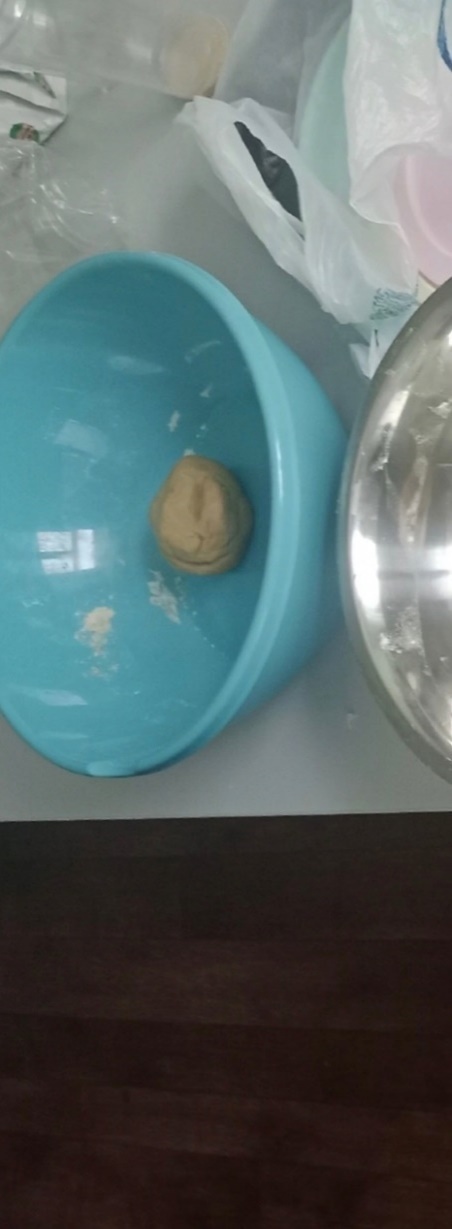 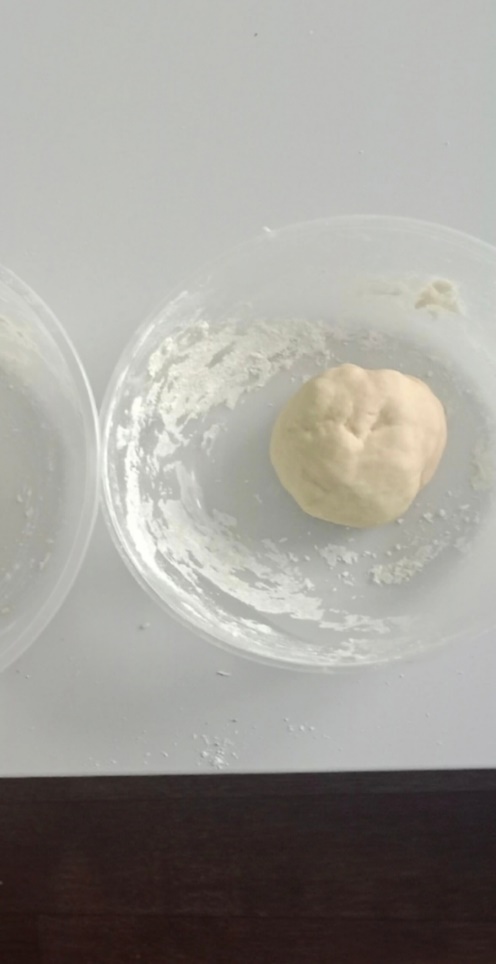 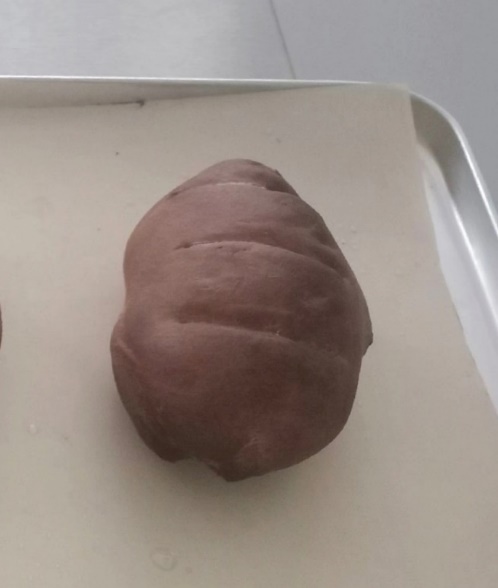 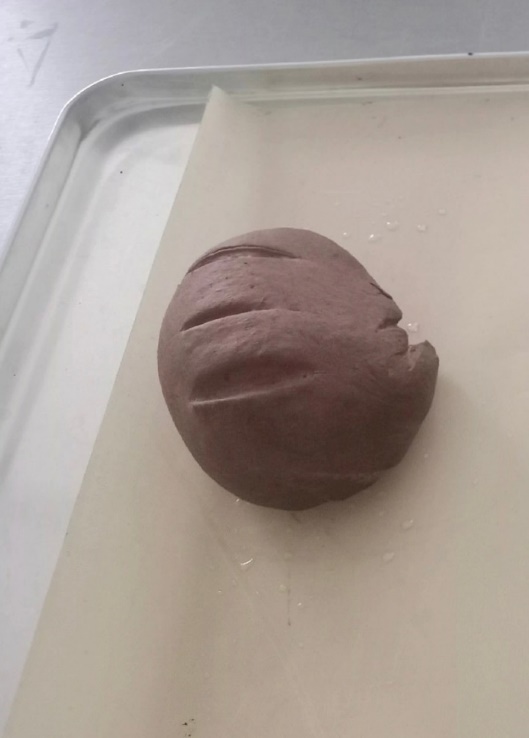 СПИСОК ЛИТЕРАТУРЫ
Рисунок 1- Хлебобулочное изделия с добавлением семян подсолнечника
Рисунок 2 - Хлебобулочное изделия без добавления семян подсолнечника
1.ГОСТ Р 57937-2017 «Изделие булочное из пшеничной муки сдобное. Батончик к чаю. Технические условия»
2.ГОСТ 24557–89 «Изделия хлебобулочные сдобные. Технические условия»